U LIFT Project Submission Forms
Rev. 3
ASH 10/19/2021
U LIFT Project Instructions
Instructions
Complete the attached forms to submit your project. Only the slides in this template will be considered. Do not add extra slides. Extra content will not be considered. 
Include proposed budget (Maximum $50,000 per project from LIFT with minimum 25% cost share of sponsored funding) and timeline (9 months) 
Winning submissions will be required to join LIFT at $1,000 membership fee 
Projects will be evaluated on:
Technological Merit
Technology Readiness Level/Manufacturing Readiness Level
Ability to meet program timing & proposed budget including cost share
LIFT Member Engagement
There is no limit to the number of proposals that can be submitted by a single University
Submit completed forms at https://lift.technology/project-calls/
LIFT membership not required for proposal submission but is required for receipt of funds
LIFT Business Sensitive
2
U LIFT
Proposal #:
Project #:
Project Data
Industry:
Submission Date:
Proposal Number:
Proprietary?
University:
LIFT Member?
Title:
Goal:
Project Leader:
Leader Email:
Leader Phone:
LIFT Business Sensitive
3
U LIFT
Proposal #:
Project #:
Abstract
Partners and Key Personnel
List all partners that will participate including suppliers, Small Medium Enterprises (SME’s), Academic Institutes 
Estimate % responsibility for each partner
Provide principle contact for each partner
Indicate status of LIFT membership
Summary overview of the proposed project
Starting MRL/TRL: [Insert # Here]
Ending MRL/TRL: [Insert # Here]
Approval
CTO: Hadrian Rori
VP of Tech: Noel Mack
LIFT Business Sensitive
4
U LIFT
Proposal #:
Project #:
Problem Scope
Identify the problem to be solved
Provide relevant background information
Who benefits from solving this problem?
State what will be within the team’s working boundaries and what the team will not be working on.
LIFT Business Sensitive
5
U LIFT
Proposal #:
Project #:
Technical Approach/Solution
State the proposed solution
List specific tasks
Include Graphs, photos, examples, etc.
What makes the proposed work novel? 
Does the proposed work benefit a single company or will the solution be offered industry wide?
IP generation anticipated? Will background IP be shared with LIFT during the project?
LIFT Business Sensitive
6
U LIFT
Proposal #:
Project #:
Deliverables & Project Schedule
High level Gantt chart showing tasks & dependencies
Define the measures or other indicators that will be used to:
Judge the success of the deliverables 
Identify ways to improve performance at a later date
LIFT Business Sensitive
7
U LIFT
Proposal #:
Project #:
Budget
Cost share of sponsored funding is one of the decision criteria (minimum 25%)
Budget breakdown must include details of the cost share.
LIFT Business Sensitive
8
U LIFT
Proposal #:
Project #:
Anticipated Environmental Impact of Proposed Work
For project work planned at LIFT:

Identify potential adverse environmental impacts from the completion of this work 

The use of hazardous chemicals or other materials.
Provide SDS sheets for proposed chemicals and materials brought into LIFT

Possible emissions of toxic substances due to the operation of a process

If there are no adverse impacts show this page as “N/A”
LIFT Business Sensitive
9
U LIFT
Proposal #:
Project #:
Current Technical State
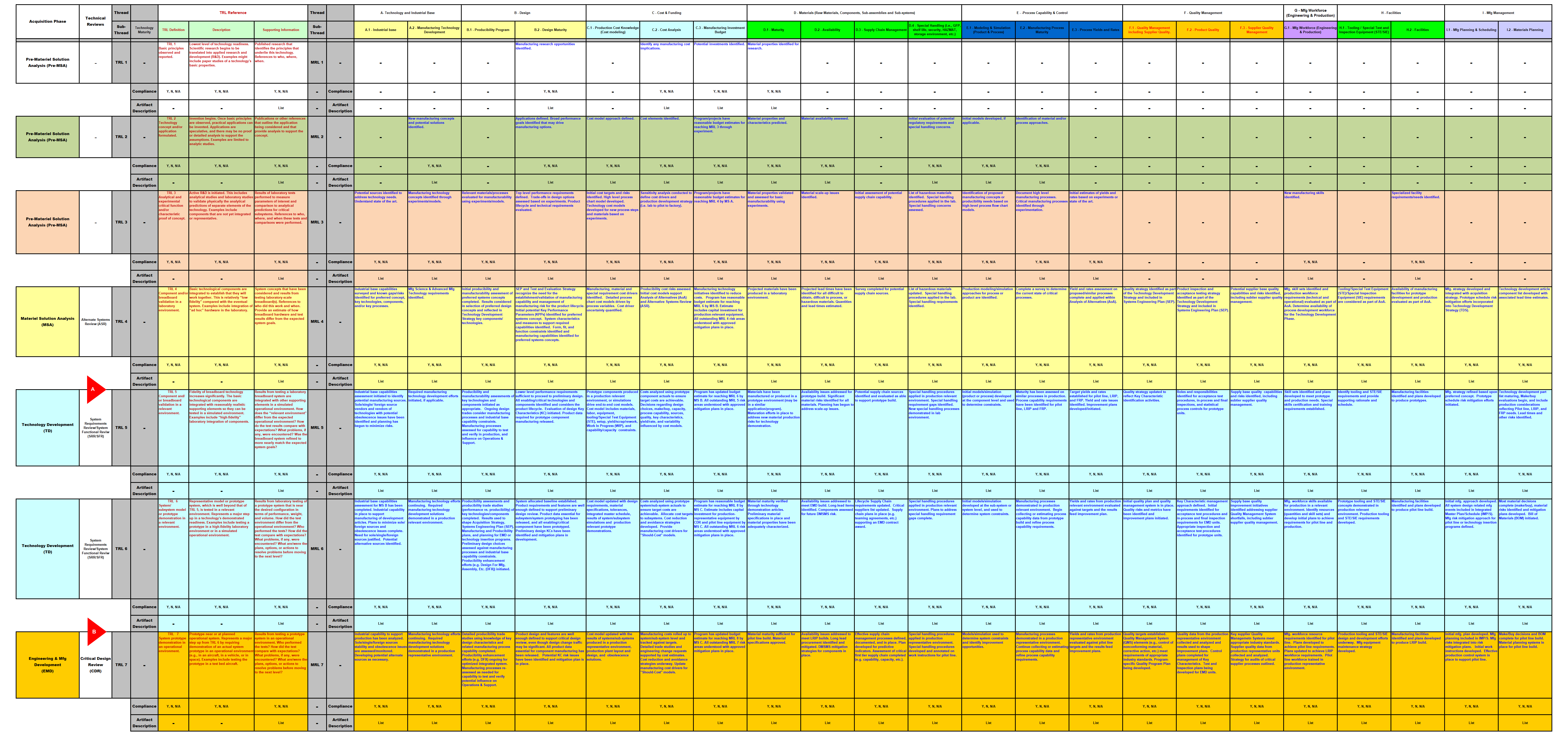 Appendix A
LIFT Business Sensitive
10